Welkom bij Herbers tweewielers
---------------
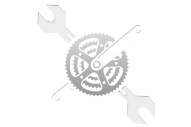 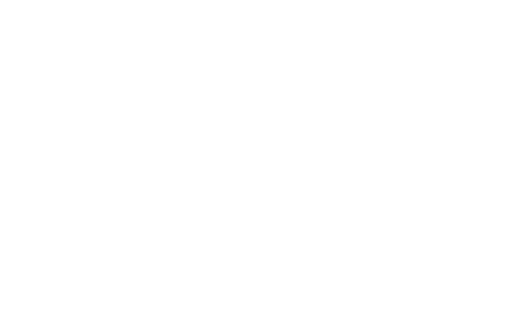 Verkoop van nieuwe en gebruikte fietsen
Onderhoud en reparatie van u fiets